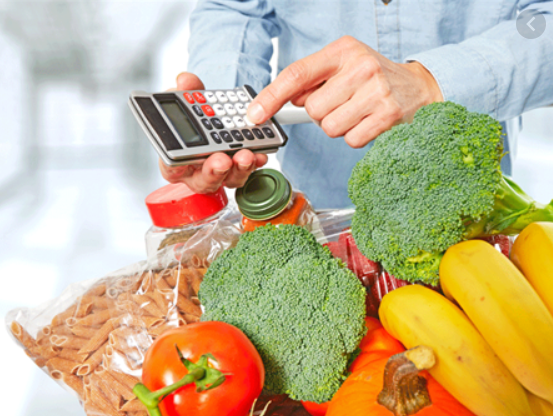 AŞÇILIK PROGRAMI

YİYECEK VE İÇECEK
 MALİYET KONTROLÜ
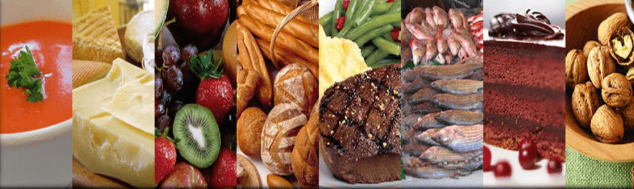 KONU 5
YİYECEK İÇECEK İŞLETMELERİNDE DEPODAN ÜRÜN ÇIKARMA
 Depodan ürün çıkarma işleminde uygulanan yöntemler aşağıda özetlenmiştir.
 
  a) FİFO (İlk Giren İlk Çıkar Yöntemi)
 
Depoya ilk giren ürünün ilk olarak depodan üretime gönderilmesini esas alan yöntemdir. Burada malzemelerin alış tarihi sırasına göre kullanıldığı varsayılır. Aynı şekilde ürünün alış tarihindeki maliyeti ne ise aynı maliyet miktarından depodan çıkış işlemi gerçekleştirilir. Genellikle enflasyon sorununun yaşanmadığı ortamlarda kullanılır(Çam, 2009:509).Yiyecek içecek işletmelerinde ürünlerin çabuk tüketilmesi özelliği ve ürünlerin raf ömrünün kısa olmasından dolayı bu yöntemin uygulanması diğer yöntemlere göre daha avantajlıdır. Fakat ürünlerin alış tarihindeki maliyetlerine göre maliyet hesaplaması yapıldığı için bazı durumlarda bir dezavantaj haline de dönüşebilmektedir(Ninemeier, 1998:185; Abdioğlu, 2012:163-164; Demirkol, 2015:194).Örneğin yiyecek içecek işletmesinin deposunda 1500 kg pirinç olsun.Bu pirincin ilk alımı 500 kg ve fiyatı 200 TL, ikinci alınan 300 kg ve fiyatı 250 TL ve üçüncü alınan 700 kg fiyatı 300 TL olduğu kabul edilsin.Depodan talep edilen pirinç miktarının 1200 kg olduğu varsayılırsa 500 kg pirincin çıkış fiyatı 200 TL, 300 kg pirincin çıkış fiyatı 250 TL üzerinden yapılacaktır. Geriye kalan 400 kg pirincin çıkış fiyatı ise 300 TL olarak hesaplanacaktır.
b) LİFO (Son Giren İlk Çıkar Yöntemi)
 
Bu yöntemin son satın alınan ürünlerin ilk önce kullanılacağı ve stokta kalan hammadde ve ürünlerin ilk alınan ürün olduğu esasına dayanır(Savcı, 2000:106).Depolanan malzemelerin fiyatlandırmasında son giren gruptaki ürünlerin birim fiyatı dikkate alınır. Aşırı fiyat artışlarının yaşandığı dönemlerde uygulanır(Çam, 2009:509). LİFO yöntemi FİFO yönteminin tam tersidir. Yiyecek içecek işletmelerinde dayanıklı ürünler için kullanılan bu yöntem son giren ürünün fiyatından maliyet hesaplaması yapılması uygulamasına dayanır.
c) Ortalama Maliyet Yönetimi
 
Ortalama maliyet yöntemi farklı fiyatlardan alınan ürünlerin fiyat ortalamasını alarak maliyetinin hesaplanması esasına dayanır. Örneğin farklı fiyatlardan satın alınan bir ürünün depodan çıkarılmasında bütün giriş fiyatların ortalaması alınarak tek bir fiyat belirlenir. Böylece depodan çıkan ve stokta bulunan malzemeler belirlenen bu fiyat üzerinden işlem görür. Ortalama maliyet yönteminin kendi içerisinde; Basit Ortalama Yöntemi, Ağırlıklı Ortalama Yöntemi ve Hareketli Ağırlıklı Ortalama Yöntemi olmak üzere üç farklı uygulama bulunmaktadır(Demirkol, 2015:194; Can, 2009:64).
d) NİFO (İlk Gelecek İlk Çıkar Yöntemi)
 
Satın alınan ve depolanan ürünlerin bölümlerden istenmesi durumunda satın alındığı fiyatı ne olursa olsun, departmanın istediği tarihteki fiyatı üzerinden maliyetinin hesaplanması esasına dayanır. Bu yöntemde piyasa fiyatlarındaki iniş çıkışların maliyetlere yansıması işletmelerin yararına olabilir. Bunun yanı sıra ürünün satın alma fiyatı ile depodan çıkarma fiyatları arasında büyük bir farkın olması maliyetlerin gerçekleri yansıtmasına engel olabilmektedir(Çetiner, 2004:63-64).
e) Standart Maliyet Yöntemi
 
Bu yönteme göre yiyecek içecek işletmelerinde satın alınan hammadde ve malzemelerin standart fiyatlar üzerinden maliyet hesapları yapılır. İşletmeler tarafından piyasa fiyatları ve işletmenin geçmiş yıllarına ait veriler göz önünde bulundurularak ortalama tahmini fiyatlar belirlenir. Bu fiyatlar değişen koşullara göre güncellenir(Savcı, 2000:110; Çetiner, 2004:63).
KAYNAKÇA

Denizer, D. (2005). Konaklama İşletmelerinde Yiyecek ve İçecek Yönetimi. Ankara: Detay Yayıncılık
 
Yılmaz, Y. (2005). Yiyecek İçecek Maliyet Kontrolü. Ankara: Detay Yayıncılık.
 
Sarıışık, Mehmet (2017). Yiyecek İçecek İşletmelerinde  Maliyet Kontrolü. Ankara: Detay Yayıncılık.
 
Çetiner, E (2002).Konaklama İşletmelerinde Muhasebe Uygulamaları. Ankara: Gazi Yayınevi
 
Usal, A. (2006).Turizm İşletmelerinde Maliyet Analizleri. Ankara: Detay Yayıncılık